How we got the Bible
Flow of Biblical Information
Inspiration->  Transmission -> Translation
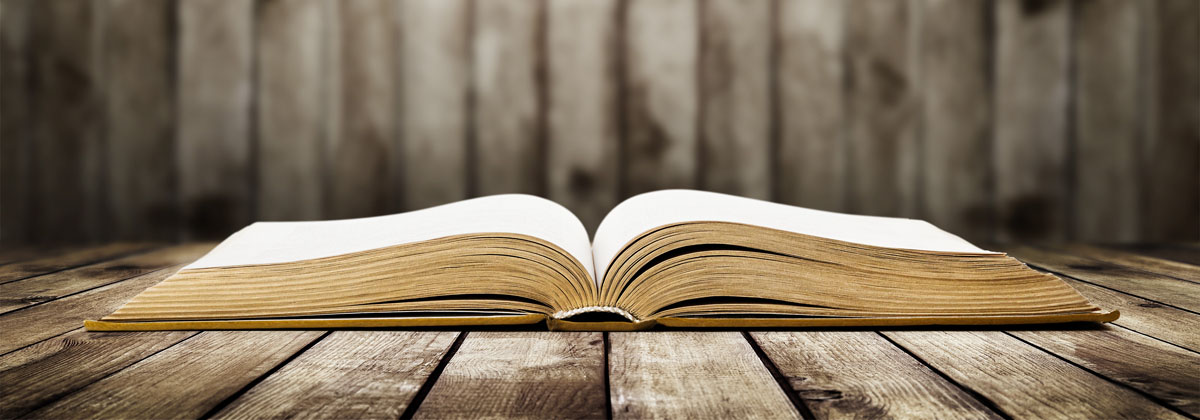 1And seeing the multitudes, he went vp into a mountaine: and when he was set, his disciples came vnto him.
2And he opened his mouth, and taught them, saying,
3Blessed are the poore in spirit: for theirs is the kingdome of heauen.
MATTHEW CHAPTER 5  (ORIGINAL 1611 KJV) (kingjamesbibleonline.org)
Roman Catholic Influence
magisterium
noun
: teaching authority especially of the Roman Catholic Church

The idea of having people read the bible and make up their own mind  was not acceptable

Interpretation was from the pope.

Translators were persecuted at every turn.
Write This Down
Write This Down
God Instructed Men to write things down.
Moses:
Write This Down the event:
Exodus 17:11 And it came to pass, when Moses held up his hand, that Israel prevailed: and when he let down his hand, Amalek prevailed
Write This Down
Exodus 17:14 And the LORD said unto Moses, Write this for a memorial in a book, and rehearse it in the ears of Joshua: for I will utterly put out the remembrance of Amalek from under heaven. KJV
Write This Down record the event:
Exodus 17:14 And the LORD said unto Moses, Write this for a memorial in a book, and rehearse it in the ears of Joshua: for I will utterly put out the remembrance of Amalek from under heaven. KJV
Write This Down record the event:
Exodus 17:14 Then the LORD said to Moses, “Write this on a scroll as something to be remembered and make sure that Joshua hears it, because I will completely blot out the name of Amalek from under heaven.”  NIV   (differences from KJV ?)
Write This Down
What are the attributes of a person that are best suited to chronicle an event?
Write This Down
What are the attributes of a person that are best suited to chronicle an event?
These author attributes will be used to help establish which books are to be included in the bible.
Write This Down
Exodus 34:1 And the LORD said unto Moses, Hew thee two tables of stone like unto the first: and I will write upon these tables the words that were in the first tables, which thou brakest.
Write This Down
Exodus 34:27 And the LORD said unto Moses, Write thou these words: for after the tenor of these words I have made a covenant with thee and with Israel.
Write This Down
Review Deuteronomy 6:4 – 6:8
Write This Down
Review Deuteronomy 6:4 – 6:88: And thou shalt bind them for a sign upon thine hand, and they shall be as frontlets between thine eyes.
Write This Down
Review Deuteronomy 6:4 – 6:89: And thou shalt write them upon the posts of thy house, and on thy gates.
Write This Down
Review Deuteronomy 6:4 – 6:89: And thou shalt write them uphon the posts of thy house, and on thy gates.
My epiphany: V6 teach V9 write   learning and literacy
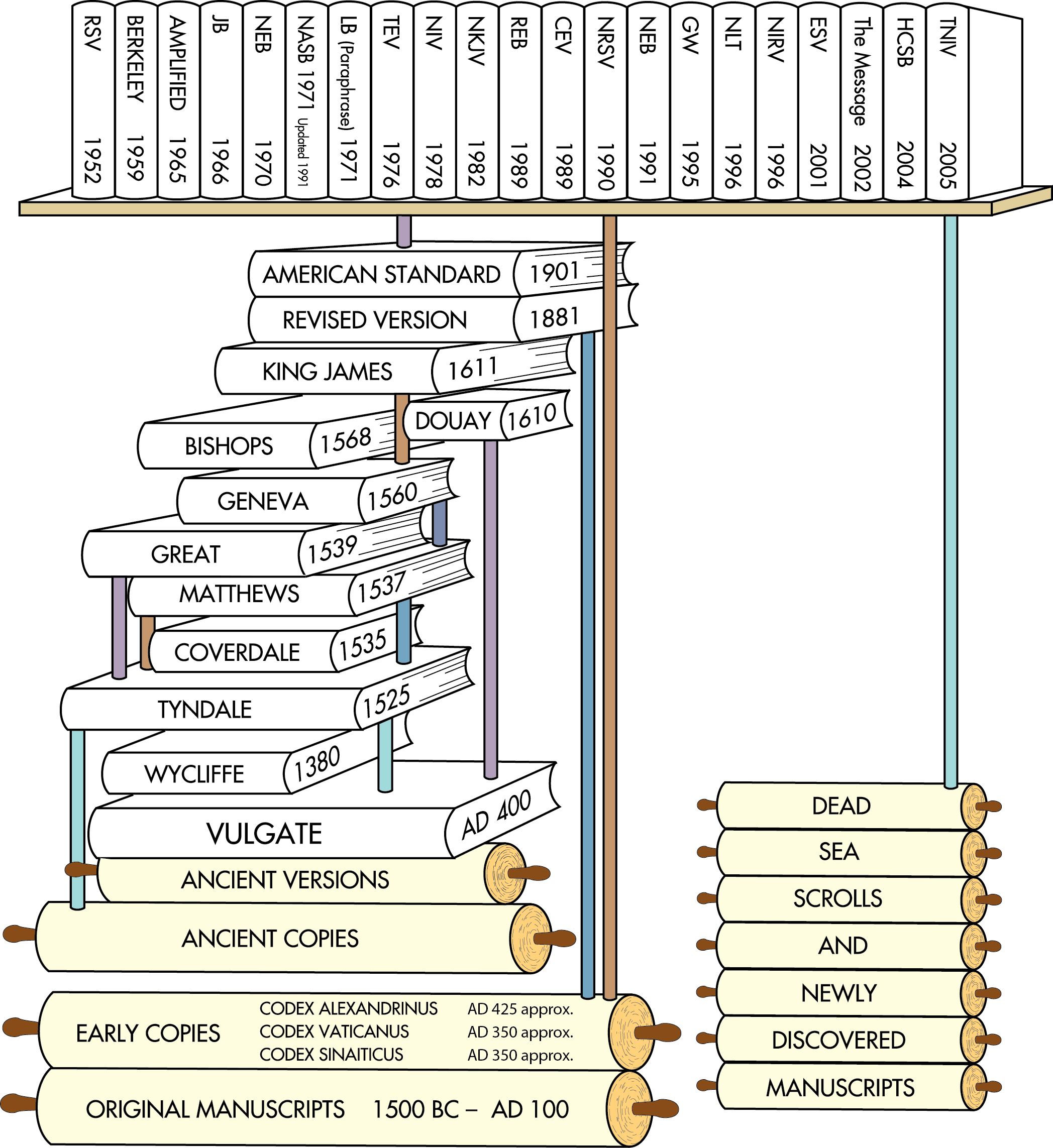 Translations after the discovery of the Dead Sea Scrolls
Translations after earlier ancient manuscripts were discovered in the 1700s and 1800s
English Translations from ancient versions and copies available at that time
Latin Translation
Chart does not include all English translations. Chart idea from Back to the Bible Broadcast, Lincoln NE..
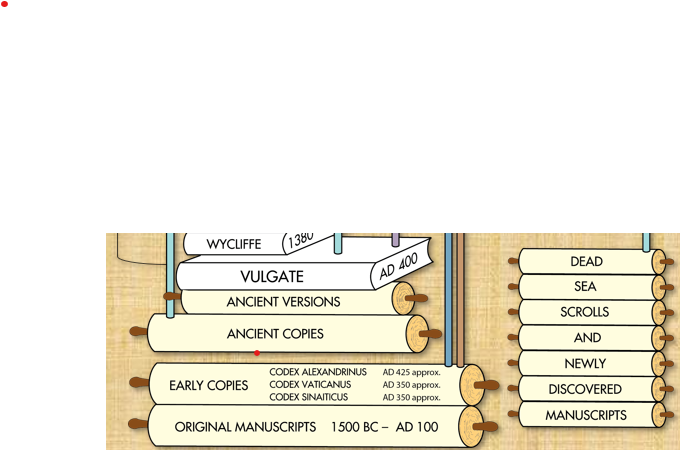 Latin Translation
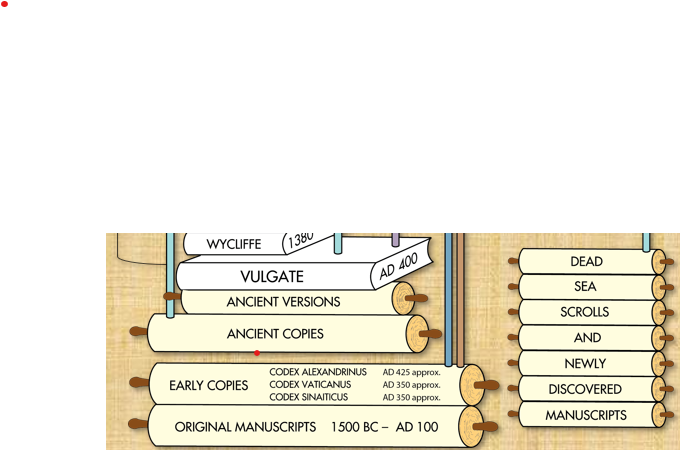 Early Greek copies written in uncials / majuscules.  All capital letters, no spaces between words
Greek  minuscules replaced the majuscules.
Time Period of Bible 
The time span for the writing of the Bible covers approximately fifteen-hundred years. 
Old Testament (1445—400 B.C.)
. 
Job (lived in patriarchal times)Genesis (1445)Exodus (1445)Leviticus (1445)
Numbers (1405)
Deuteronomy (1405)
Materials
Over the centuries, Scripture has been copied onto many different materials.
The Old Testament was written on materials such as stone, clay, leather, and papyrus.
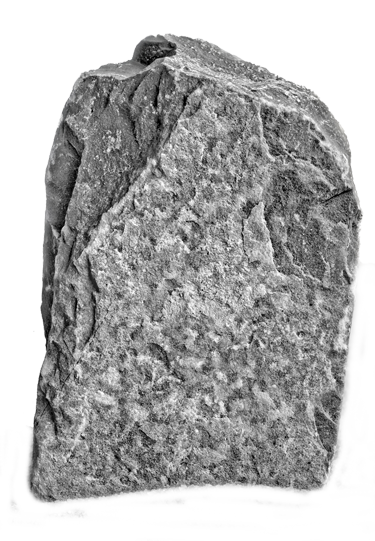 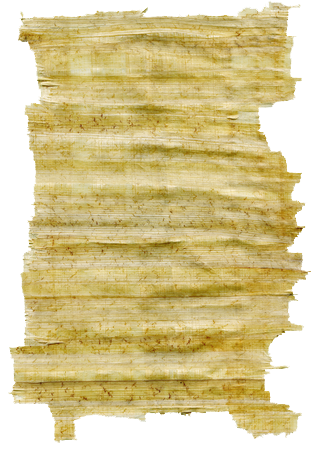 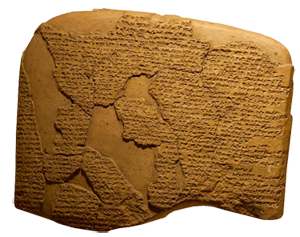 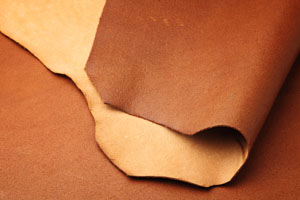 Materials
Papyrus
The New Testament books were probably written first on papyrus scrolls. 
The papyrus plant is cut into strips and pressed into sheets of writing material and can be made into a scroll or a codex.
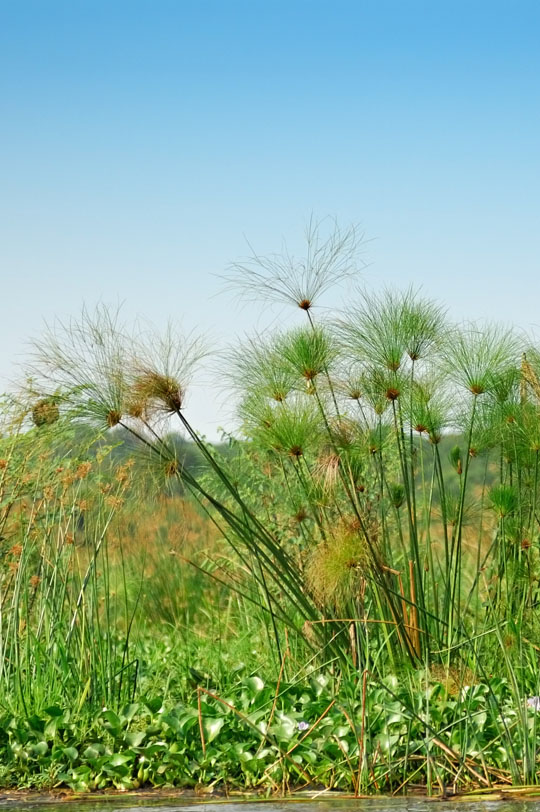 Papyrus Plants
Materials
Papyrus
One of the oldest New Testament fragments (P52) that survives today was copied in Greek on a papyrus codex.
 It is from John 18 and was written sometime between AD 90 and 150.
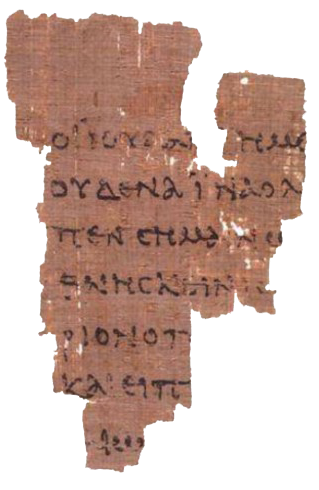 Ryland’s Library Papyrus P52
Use of Material
Codex
A “codex” is a bound volume made from sheets folded and sewn together, sometimes with a cover. 
Christians began using them instead of scrolls no later than the early 100s AD.
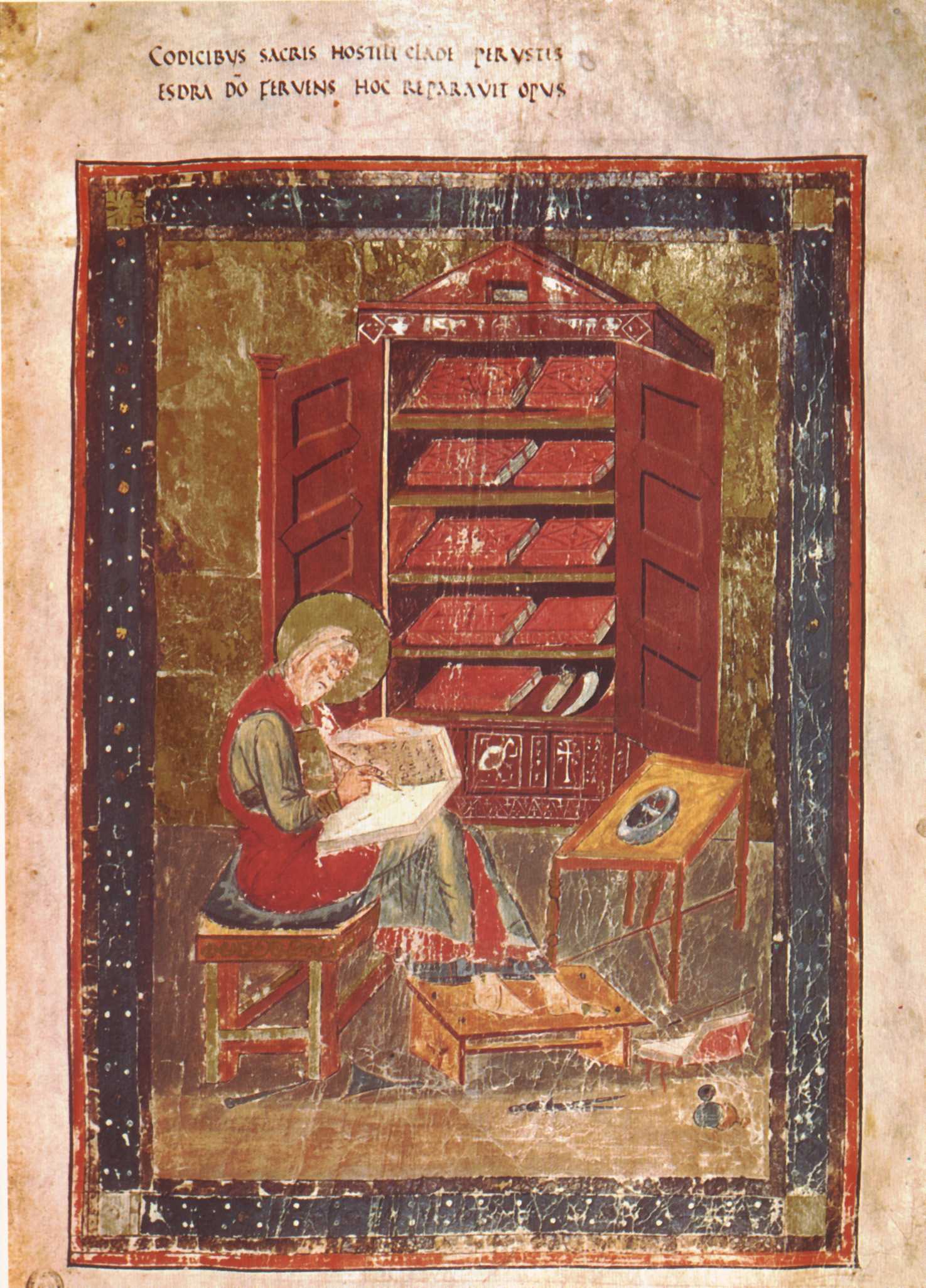 Materials enlargements follow
Animal Skins
Fine quality animal skins were used for over 1,000 years to make copies of the Bible, AD 300–1400.
Parchment: scraped and stretched skin, usually from calves, sheep, or goats
Vellum: higher quality parchment, usually calfskin, rubbed with pumice and treated with chalk
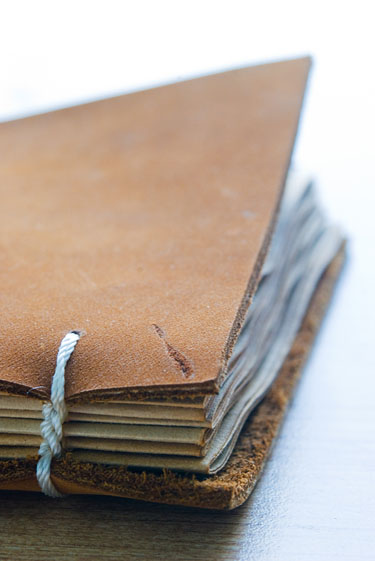 Materials
Animal Skins
Fine quality animal skins were used for over 1,000 years to make copies of the Bible, AD 300–1400.
Parchment: scraped and stretched skin, usually from calves, sheep, or goats
Vellum: higher quality parchment, usually calfskin, rubbed with pumice and treated with chalk
Materials enlargements follow
Vellum
Two of the oldest vellum copies of the New Testaments that exist today are:
Codex Vaticanus, which was copied in the early 300s AD.
Codex Sinaiticus, which was copied in the mid 300s AD.
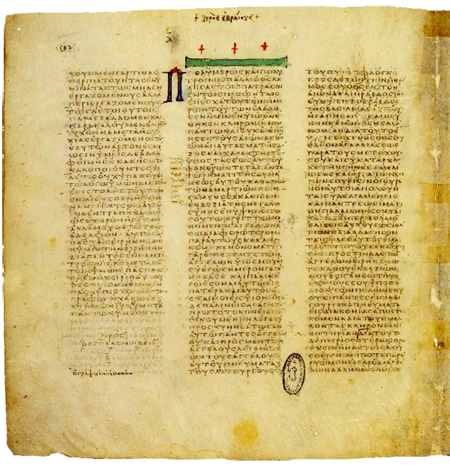 Codex Vaticanus
Materials
Vellum
Two of the oldest vellum copies of the New Testament that exist today are:
Codex Vaticanus, which was copied in the early 300s AD.
Codex Sinaiticus, which was copied in the mid 300s AD.
Codex Vaticanus
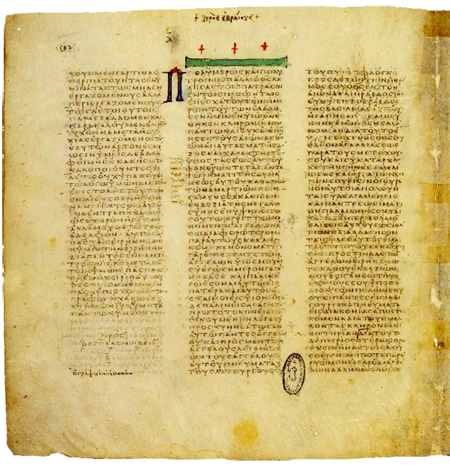 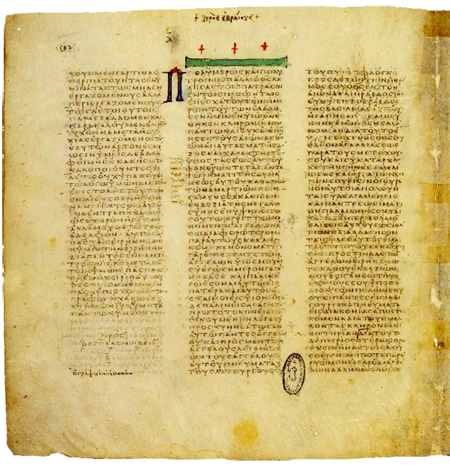 Materials
Amount of work for one bible
Words in the bible   typing time

KJV     783,137        217 hrs @60 words per minute
NIV     812,924        226 hrs @60 words per minute
NASB  860,080        240 hrs @60 words per minute
Amount of work for one Bible
Words in the bible   Writing time

KJV     783,137        2170 hrs @ 6 words per minute
NIV     812,924        2260 hrs @ 6 words per minute
NASB  860,080        2400 hrs @ 6 words per minute
Materials for Codex Sinaiticus
Skins from 360 calves.
	Dehaired polished chalked and scribe lines added for layout
Layout
	4 columns
	48 lines per column
        12 to 15 characters per line 
.
Ink and quills to write 4,000,000 characters.

Cost of copy reckon  life time a wages for a comon man.
Materials for one Bible
Words in the bible   Writing time

KJV     783,137        2170 hrs @ 6 words per minute
NIV     812,924        2260 hrs @ 6 words per minute
NASB  860,080        2400 hrs @ 6 words per minute
Materials
The Bible is now printed on paper and comes in many digital formats, in many versions and languages.
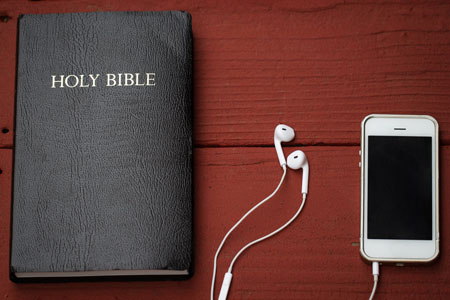 Menu
Paper
It has been said that knowledge of papermaking was passed to the Islamic world after the Battle of Talas in 751 AD when two Chinese papermakers were captured- as prisoners.

Samakan->Bagdad-> Europe(13th Century)
Made from fibers of recycled clothes.
   (ragpickers)
De-inking (1774) led to recycling.
Wood pulp paper appeared in 1843.
    from Wikipedia.
[Speaker Notes: Samaan vert old city now in  Uzbekistan.]
Technology
. The Bible was the first complete book printed on the printing press with moveable metal type. 
Johannes Gutenberg invented the printing press in Germany in the mid-1400s.
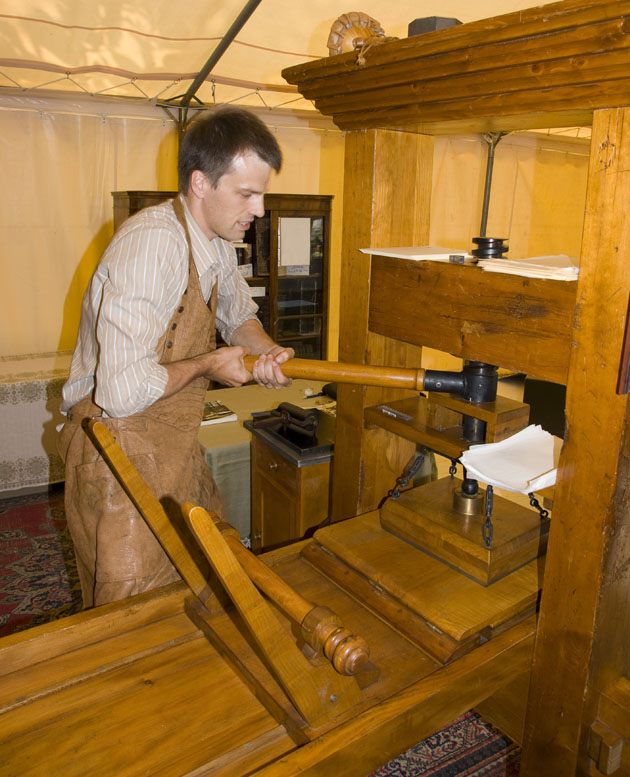 Gutenberg Printing Press
Technology + Paper
Think of the movable type and paper as the 16th Century internet.
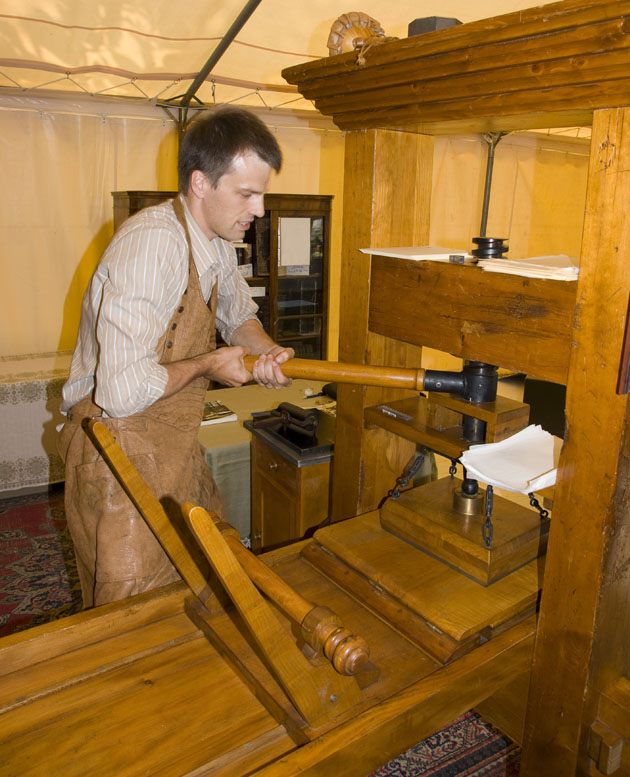 Gutenberg Printing Press
Gutenberg Printing Information
Gutenberg Printing Information
Gutenberg Printing Information
Gutenberg Printing Information
Gutenberg Printing Information
Old Testament
Old Testament
Old Testament 
Old Testament events were written down in Hebrew (some portions in Aramaic) over centuries. 
In Exodus, the Lord tells Moses to write in a book (Exodus 17:14; 24:4, 7).
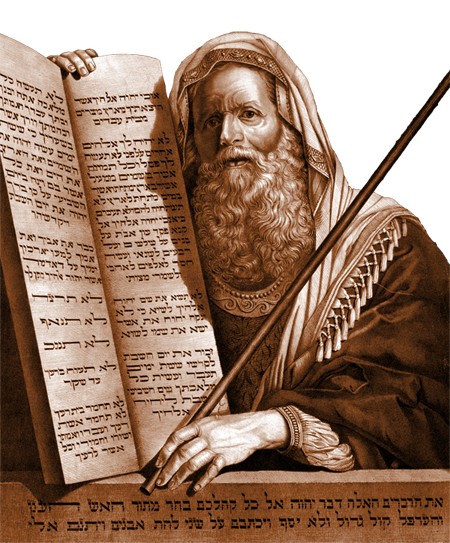 2000 BC
500 BC
AD 1
1500 BC
1000 BC
Old Testament
Old Testament 
Other Old Testament writers, inspired by God, include leaders, kings, and prophets.
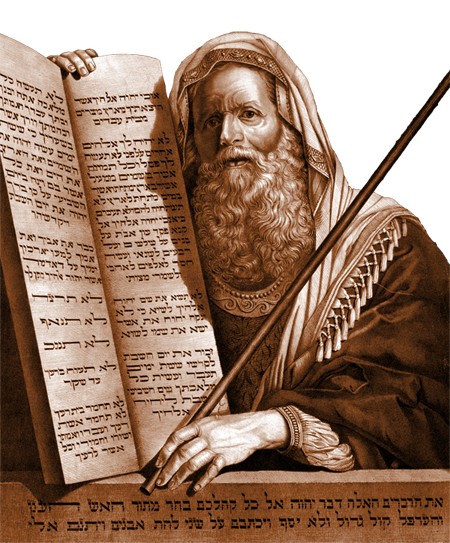 2000 BC
500 BC
AD 1
1500 BC
1000 BC
Old Testament
These writings were known as:
“the Law, the Prophets, and the Writings,” 
“the Law, the Prophets, and David,” 
Or simply, “the Law and the Prophets” (Luke 16:16; 24:44).
Paul referred to them as “the old covenant” or “old testament” (2 Corinthians 3:14).
2000 BC
500 BC
AD 1
1500 BC
1000 BC
Old Testament
Old Testament
Ezra, a priest and scribe, may have collected and arranged the books of the Hebrew Bible, about 450 BC.
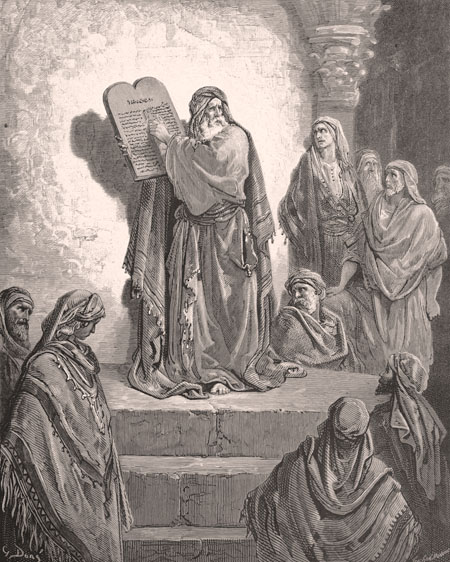 Ezra reading the law
2000 BC
500 BC
AD 1
1500 BC
1000 BC
Old Testamant
Greek Translation
The Septuagint is a Greek translation of the Hebrew Bible (the Old Testament). 
It was probably translated no later than the 100s BC by Jewish scholars in Alexandria, Egypt.
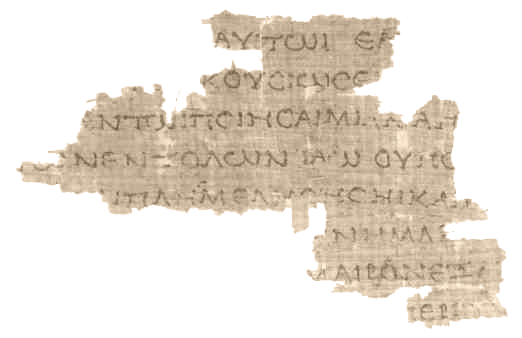 Septuagint Fragment(4Q120, from Leviticus, 100s BC)
2000 BC
500 BC
AD 1
1500 BC
1000 BC
Time Line
Greek Translation
The word Septuagint means 70, referring to the legend that 70 or 72 Jewish scholars translated it. 
It is often abbreviated LXX, the Roman numeral for 70.
The books were arranged by subject: historical, poetic, and prophetic.
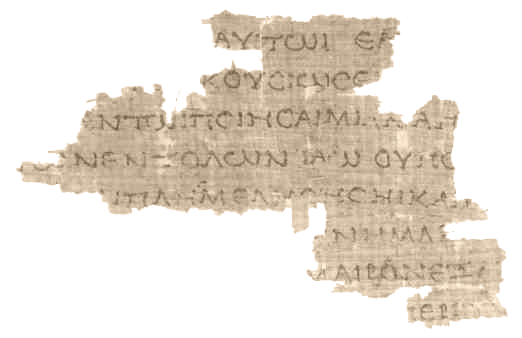 Septuagint Fragment(4Q120, from Leviticus, 100s BC)
2000 BC
500 BC
AD 1
1500 BC
1000 BC
Old Testament
Apocrypha
The Septuagint included some Jewish religious writings—later known as “Apocrypha”—that had never been included in the Hebrew and Aramaic Scriptures.
The word apocrypha is from the Greek meaning “hidden” or “unclear.” 
Today, they are not included in Protestant Bibles, but many of the books can be found in Orthodox and Roman Catholic Old Testaments.
2000 BC
500 BC
AD 1
1500 BC
1000 BC
Books not included in the Protestant Old Testament in blue.
Orthodox Old Testament
Genesis
Exodus
Leviticus
Numbers
Deuteronomy
Joshua
Judges
Ruth
1 Samuel
2 Samuel
1 Kings
2 Kings
1 Chronicles
2 Chronicles
1 Esdras
Ezra
Nehemiah
Esther (additions)
Judith
Tobit
1 Maccabees
2 Maccabees
3 Maccabees
Psalms (plus Ps. 151)
Prayer of Manasseh
Job
Proverbs
Ecclesiastes
Song of Songs
Wisdom of Solomon
Sirach (Ecclesiasticus)
Hosea
Amos
Micah
Joel
Obadiah
Jonah
Nahum
Habakkuk
Zephaniah
Haggai
Zechariah
Malachi
Isaiah
Jeremiah
Baruch 
Lamentations
Letter of Jeremiah
Ezekiel
Daniel (includes Susanna; 	Bel and the Dragon)
4 Maccabees (in appendix)
Malachi
Roman Catholic Old Testament
Genesis
Exodus
Leviticus
Numbers
Deuteronomy
Joshua
Judges
Ruth
1 Samuel
2 Samuel
1 Kings
2 Kings
1 Chronicles
2 Chronicles
Ezra
Nehemiah
Tobit
Judith
Esther (additions)
1 Maccabees
2 Maccabees
Job
Psalms
Proverbs
Ecclesiastes
Song of Songs
Wisdom of Solomon
Sirach (Ecclesiasticus)
Isaiah
Jeremiah
Lamentations
Baruch (includes letter of 	Jeremiah)
Ezekiel
Daniel (includes Susanna; 	Bel and the Dragon)
Hosea
Joel
Amos
Obadiah
Jonah
Micah
Nahum
Habakkuk
Zephaniah
Haggai
Zechariah
Malachi
Old Testament
Apocrypha 
Evidence derived from 1st century AD Jewish writers, like Josephus, indicates that the Hebrew and Aramaic Bible never included the Apocrypha.
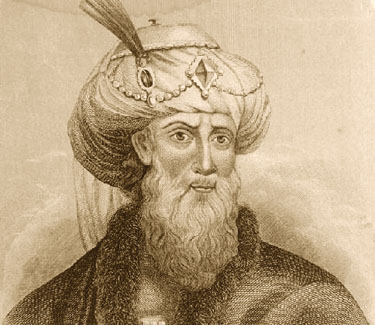 Josephus
2000
1500
AD 1
500
1000
Codex Sinaiticus
The Codex Sinaiticus It is a fourth-century Christian manuscript of a Greek Bible, containing the majority of the Greek Old Testament, including the Apocrypha, and the Greek New Testament, with both the Epistle of Barnabas and the Shepherd of Hermas included. It is written in uncial letters on parchment. It is one of the four great uncial codices.
Codex Sinaiticus
Along with Codex Alexandrinus and Codex Vaticanus, it is one of the earliest and most complete manuscripts of the Bible, and contains the oldest complete copy of the New Testament. It is a historical treasure and using the study of comparative writing styles (palaeography), it has been dated to the mid-4th century.
Codex Sinaiticus
Until Biblical scholar (and manuscript hunter) Constantin von Tischendorf's discovery of Codex Sinaiticus in 1844, the Greek text of Codex Vaticanus was unrivalled. Since its discovery, study of Codex Sinaiticus has proven to be useful to scholars for critical studies of the biblical text.
Codex Sinaiticus came to the attention of scholars in the 19th century at Saint Catherine's Monastery in the Sinai Peninsula
Checkup
What is an uncial?
What is a minuscule?
What is a majuscule?
When was the Codex Sinaiticus written?
By what method is the date assigned?
By whom, when and where was it discovered?
Codex Sinaiticus
https://codexsinaiticus.org/



https://www.blueletterbible.org/
John 1:1
https://www.blueletterbible.org/
1:1  Ἐν ἀρχῇ ἦν ὁ λόγος
 καὶ ὁ λόγος ἦν πρὸς τὸν θεόν
 καὶ θεὸς ἦν ὁ λόγος
Codex Sinaiticus
https://codexsinaiticus.org/
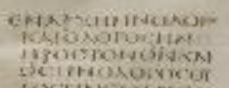 Codex Sinaiticus
https://codexsinaiticus.org/
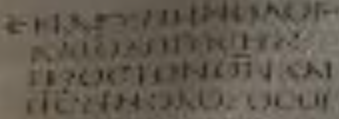 Codex Sinaiticus
https://codexsinaiticus.org/
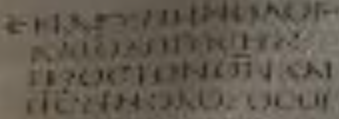 Codex Sinaiticus
https://codexsinaiticus.org/
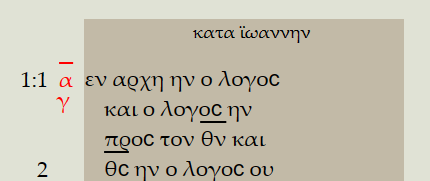 Take aways.
You do not need to be a Greek scholar.
The researches continue to CONFIRM the bible.

The RSV was first to use the oldest Codices and no fundamental truths are changed..

P66 is a copy of John’s Gospel  circa  ~200 and it is the same Gospel.